The Physicians Foundation
Report to OSMAP
Gary Price, MD
Board Member of the Physicians Foundation
June 10, 2016
Today’s Agenda
About The Physicians Foundation
A Look at Our Strategic Plan
2016 Patient Survey
Media Highlights
Upcoming Initiatives
Buz Cooper Book and Video Project
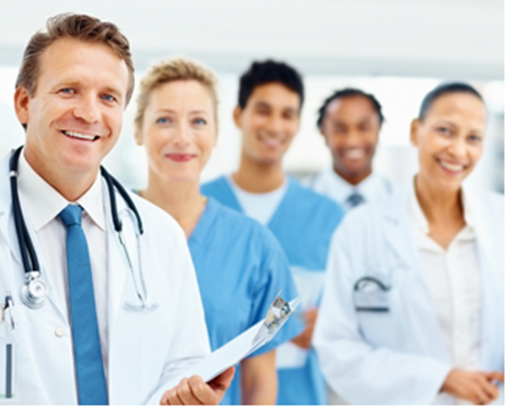 2
About The Physicians Foundation
Overview
National non-profit organization formed in 2003 and dedicated to:

Empowering physicians to lead in the delivery of high quality, cost-efficient health care 
Strengthening the physician-patient relationship
Informing national healthcare policy by giving a voice to physicians nationwide
Supporting practicing physicians as they work to sustain their medical practices and navigate health reform
4
Overview
The Foundation pursues its mission through grant making, research, national surveys and policy studies

Awarded more than $40 million in grants
Conducted four nationwide surveys of physicians
Supported 219 participants in the                           Physician Leadership Academy since 2010
5
The Physicians Foundation Signatory Medical Societies
Alaska State Medical Association			Medical Society of Northern Virginia
California Medical Association			Medical Society of the State of New York
Connecticut State Medical Society		Nebraska Medical Association
Denton County Medical Society (Texas)	New Hampshire Medical Society
El Paso County Medical Society (Colorado)	North Carolina Medical Society
Florida Medical Association				South Carolina Medical Association
Hawaii Medical Society					Tennessee Medical Association
Louisiana State Medical Society			Texas Medical Association
Medical Association of Georgia			Vermont Medical Society
Medical Society of New Jersey			Washington State Medical Association
6
A Look At Our Strategic Plan(2015-2020)
Goals
The Physicians Foundation created a Strategic Plan outlining the following goals for the next 5 years:

Fully harness the Foundation’s potential for furthering physician leadership and physician-led innovation throughout the country
Embrace a focused, intentional approach to funding research projects and studies that are timely, actionable, and have measurable outcomes
Significantly increase the visibility of the Foundation and its ability to influence policy
Build greater organizational capacity for mission success
8
Outcomes
A range of initiatives have been launched to work toward the Foundation’s strategic goals: 

Created a “Grantee Perspective” page to showcase the range of physician leadership grants the Foundation supports 
Launched a new national patient survey this year and conducted our biennial nationwide survey of physicians
Created a LinkedIn page for the Foundation to increase its digital presence and enhance overall awareness
Developed an e-newsletter (distributed 2x per year) to share regular updates on the Foundation’s initiatives with a range of healthcare stakeholders
Established a dashboard of the Foundation’s key drivers, metrics and programs to track progress toward strategic goals
9
[Speaker Notes: -Since its creation in 2015, the Foundation has featured 9 grantees on the “Grantee Perspective “ Page, including:
     -Judiann Smith, Executive Director of the Daniel Hanley Center for Health Leadership
     -Douglas Ziedonis, MD, MPH, at UMASS Med School and developer of the Mindful Physician Leadership Program
-We are in the midst of receiving responses for our fourth annual biennial physician survey, and recently released the findings of our 2016 patient survey
-Our LinkedIn page was established in April of 2015 and is updated with relevant news from the Foundation and healthcare industry on a weekly basis
-Since its inception in 2015, the Foundation has sent our two e-newsletters (winter and spring) to medical societies and key healthcare influencers 
-Our 2015 dashboard tracks the four strategic goals and respective strategies to our ongoing communications support]
2016 Patient Survey
Overview
In May 2016 the Physicians Foundation released the findings of a national patient survey

The survey examined:
The status of the physician-patient relationship
Factors patients believe are contributing to increased healthcare costs
Patient perceptions of stakeholders impacting treatment options
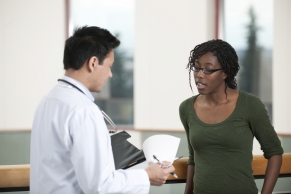 11
[Speaker Notes: -This survey was conducted online between February 1 and February 11, 2016 among a nationally representative sample of 1,511 adults
-Respondents ranged from ages 27-75, and had two visits with the same doctor in the past year]
Findings
Nine out of 10 U.S. adults note high levels of satisfaction with their primary care physician
Almost half (48 percent) are not confident they could afford care should they become seriously ill
When asked to cite factors contributing to rising healthcare costs, 59 percent of patients surveyed say it’s the cost of prescription drugs
83 percent of patients believe that health insurance companies have the most impact on available treatment options
12
Detailed Findings
Factors Contributing to Rising Healthcare Costs
13
[Speaker Notes: -Patients feel there are multiple factors contributing to rising healthcare costs other than pharmaceuticals ranging from the social conditions and the aging population to state and federal insurance mandates and lack of pricing transparency.]
Detailed Findings (cont.)
% Missing Doctor Visit or Treatment Due to Cost
14
[Speaker Notes: -As depicted on this chart, 28% of patients have skipped a medical test, treatment or follow-up or avoided a visit to the doctor for a medical problem in the past 12 months]
Detailed Findings (cont.)
How Much Each Group, as a Whole, Impacts Treatment Options Available to Patients
15
The Physicians Foundation in the Media
Media Highlights
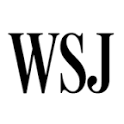 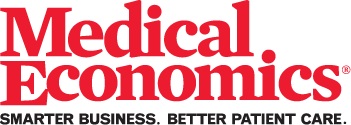 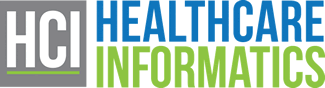 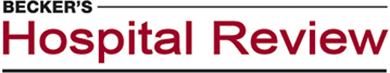 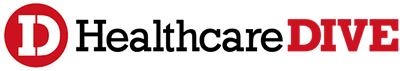 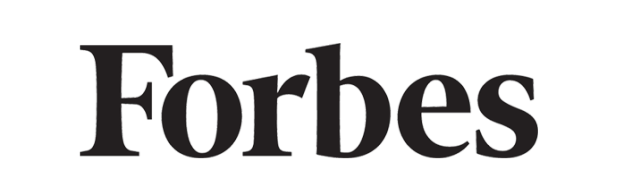 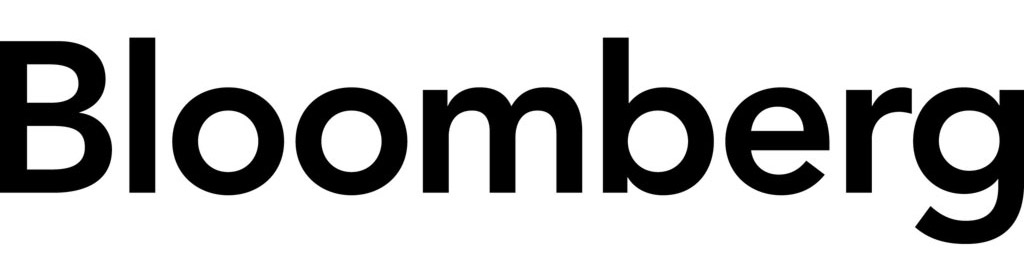 17
[Speaker Notes: -Recent topics the Foundation has been interviewed about and / or wrote about in the media:
     -The effect of quality reporting costs on physician practices 
     -The impact of the physician shortage
     -How to alleviate physician burnout 
     -Findings from the 2016 Patient Survey and 2014 Biennial Physician Survey]
Healthcare Through The Lens Of Poverty Book by Buz Cooper, MD
Overview
Healthcare Through The Lens Of Poverty by Buz Cooper, MD 
Discusses the need of the U.S healthcare system to address the impact of social determinants of health
The book will be released in September of 2016 
The video honoring Buz and promoting the book will be released in August of 2016
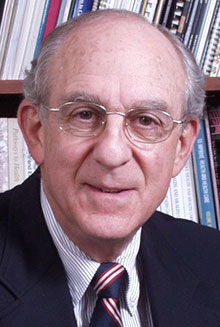 19
[Speaker Notes: -Buz Cooper’s Book will be published by Johns Hopkins University Press
-To celebrate Buz’s work and achievements, The Foundation is creating a video to honor him –--The video will feature Buz’s son - John Cooper, Foundation Board member - Dr. Joseph Valenti, as well as other experts who have studied the social determinants of health]
The Physicians Foundation wants to hear from you!
What vital physician issues would you like to see the Foundation research?
How can we better collaborate to drive meaningful change for our physicians?
Email us at info@physiciansfoundation.org 
Follow us on Twitter at @PhysiciansFound
Follow us on LinkedIn at: https://www.linkedin.com/company/physicians-foundation
20
Questions or Comments?
21